Does the combination of traffic & culture work?
The culture mile of Stuttgart
Urban story by Conny, Anabel & Lena
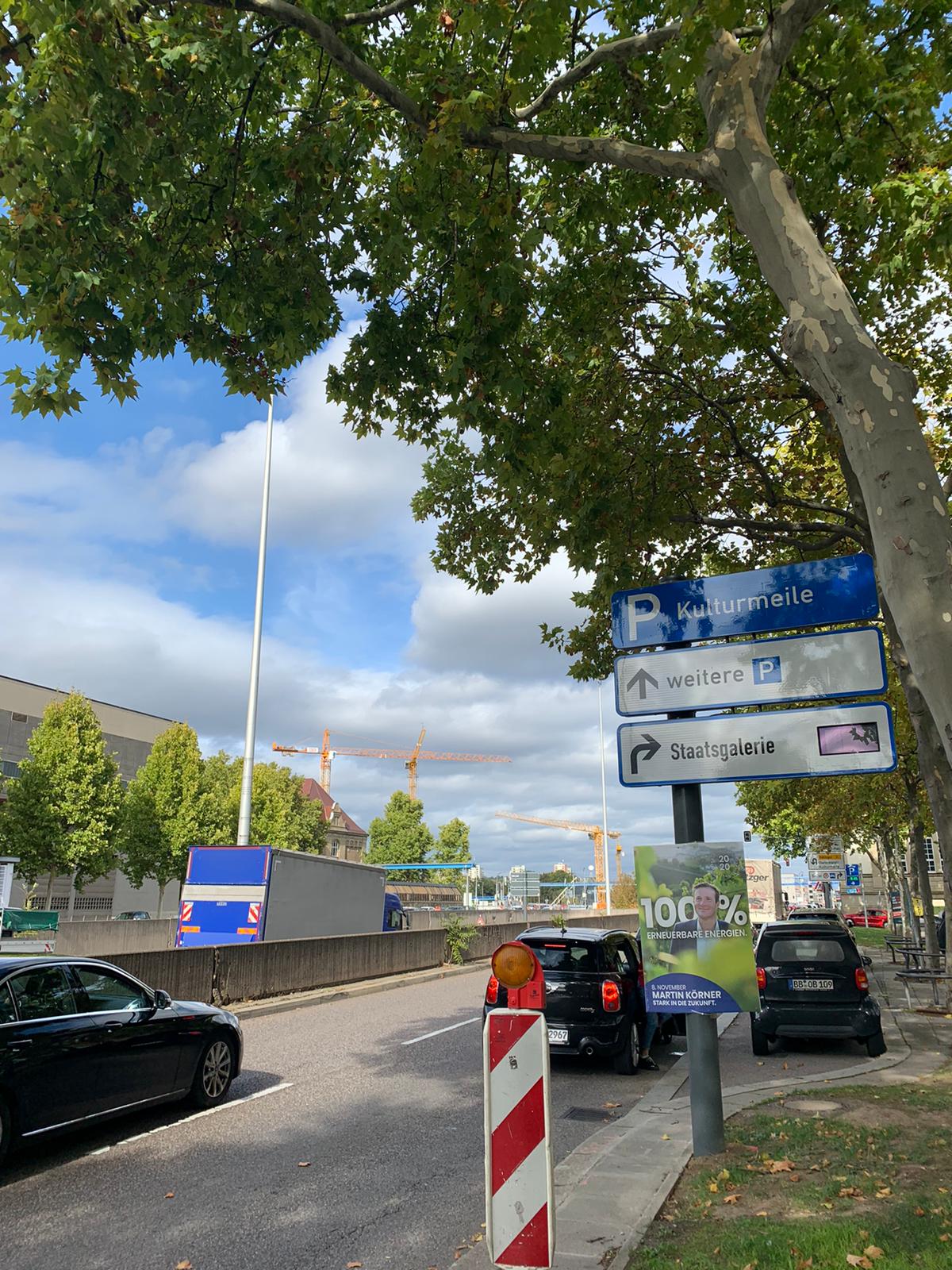 in the center of Stuttgart

cultural quarter along an eight-lane street
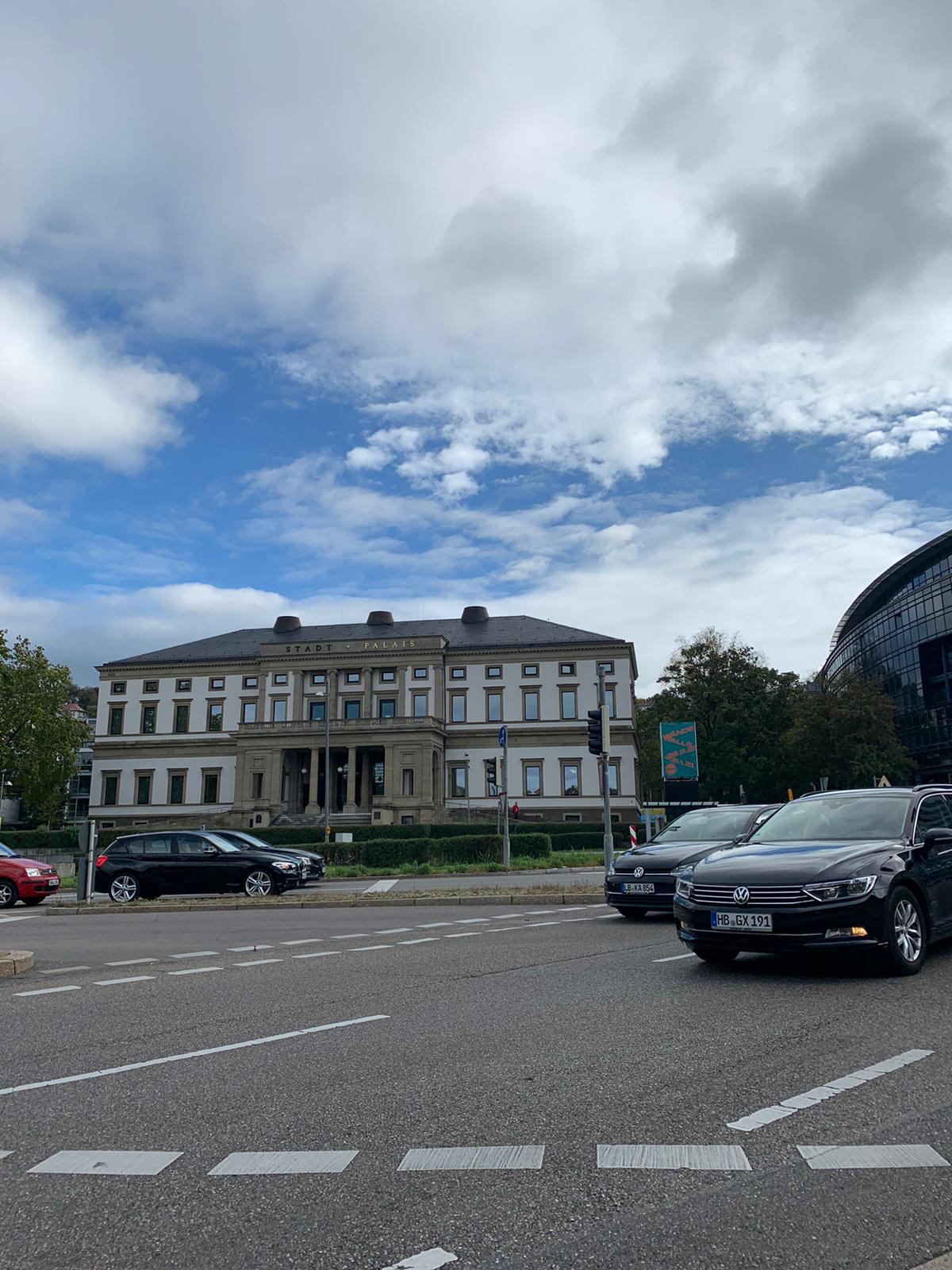 a lot of traffic noise 

hard to find street crossings
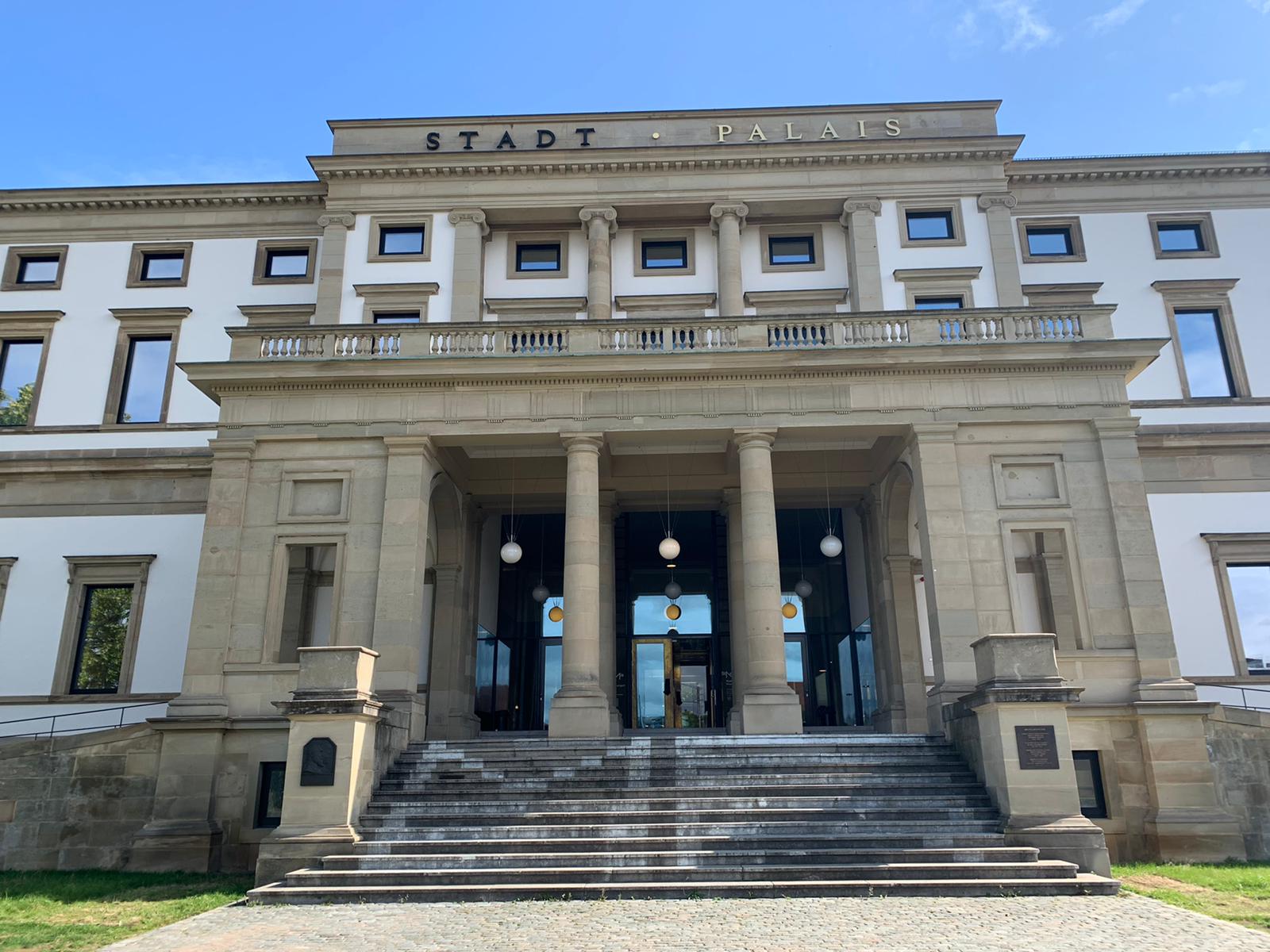 former residence of King Wilhelm II;
nowadays museum of the city's history (‘‘Wilhelmspalais“)
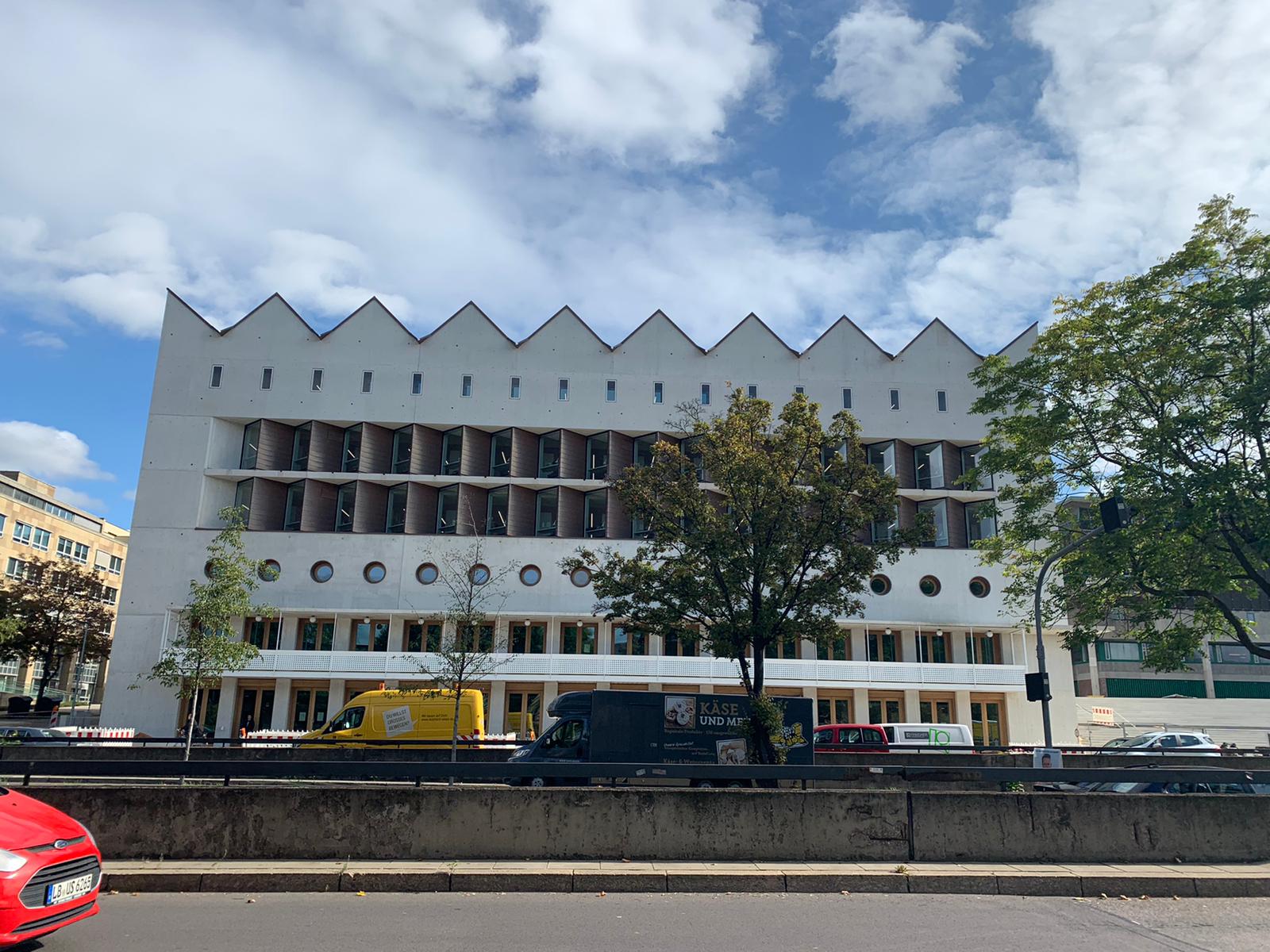 academic universal library (‘‘Landesbibliothek“)
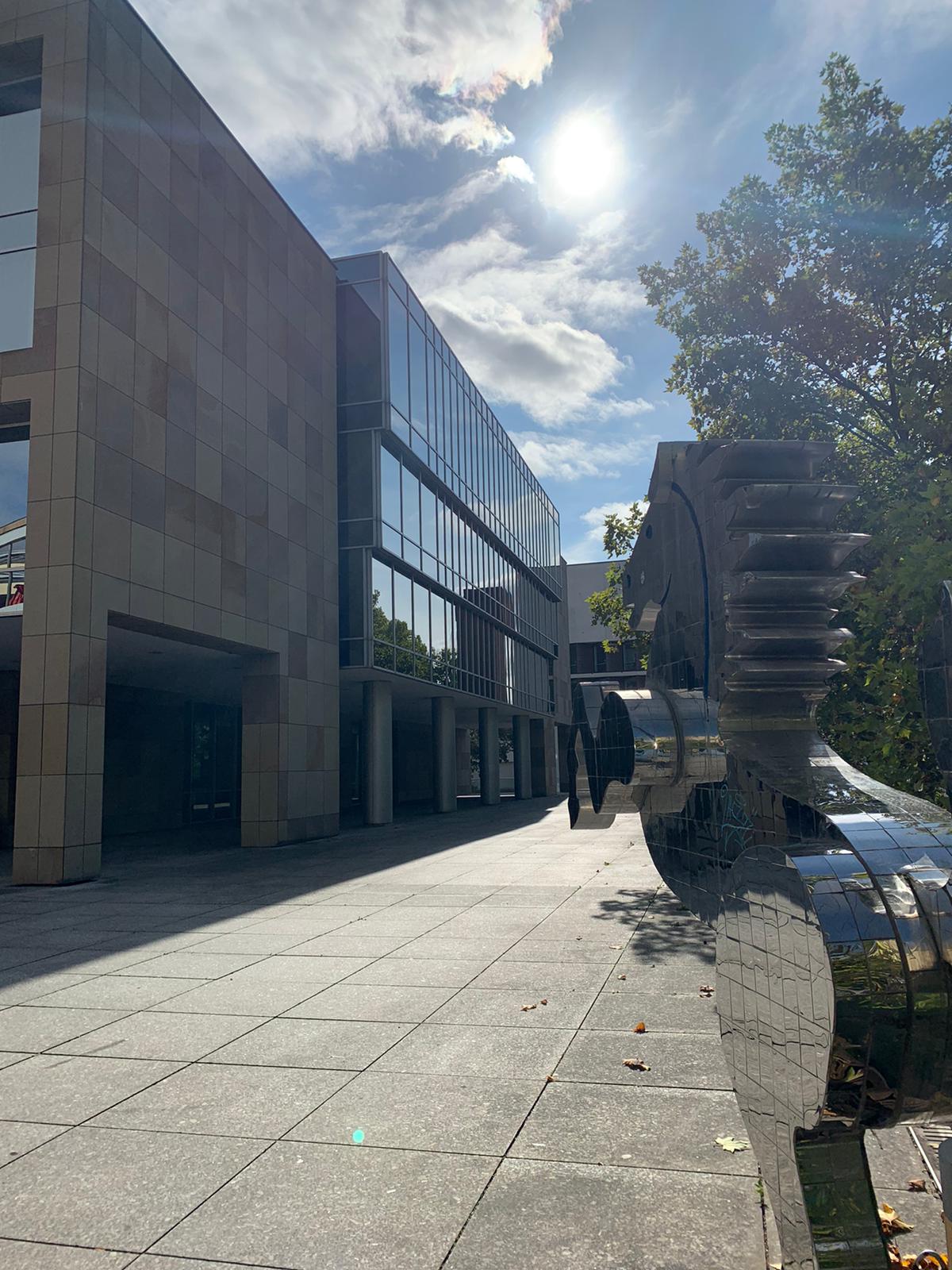 part of the state parliament (‘‘Haus der Abgeordneten“)


more than 200 offices for the members of the parliament
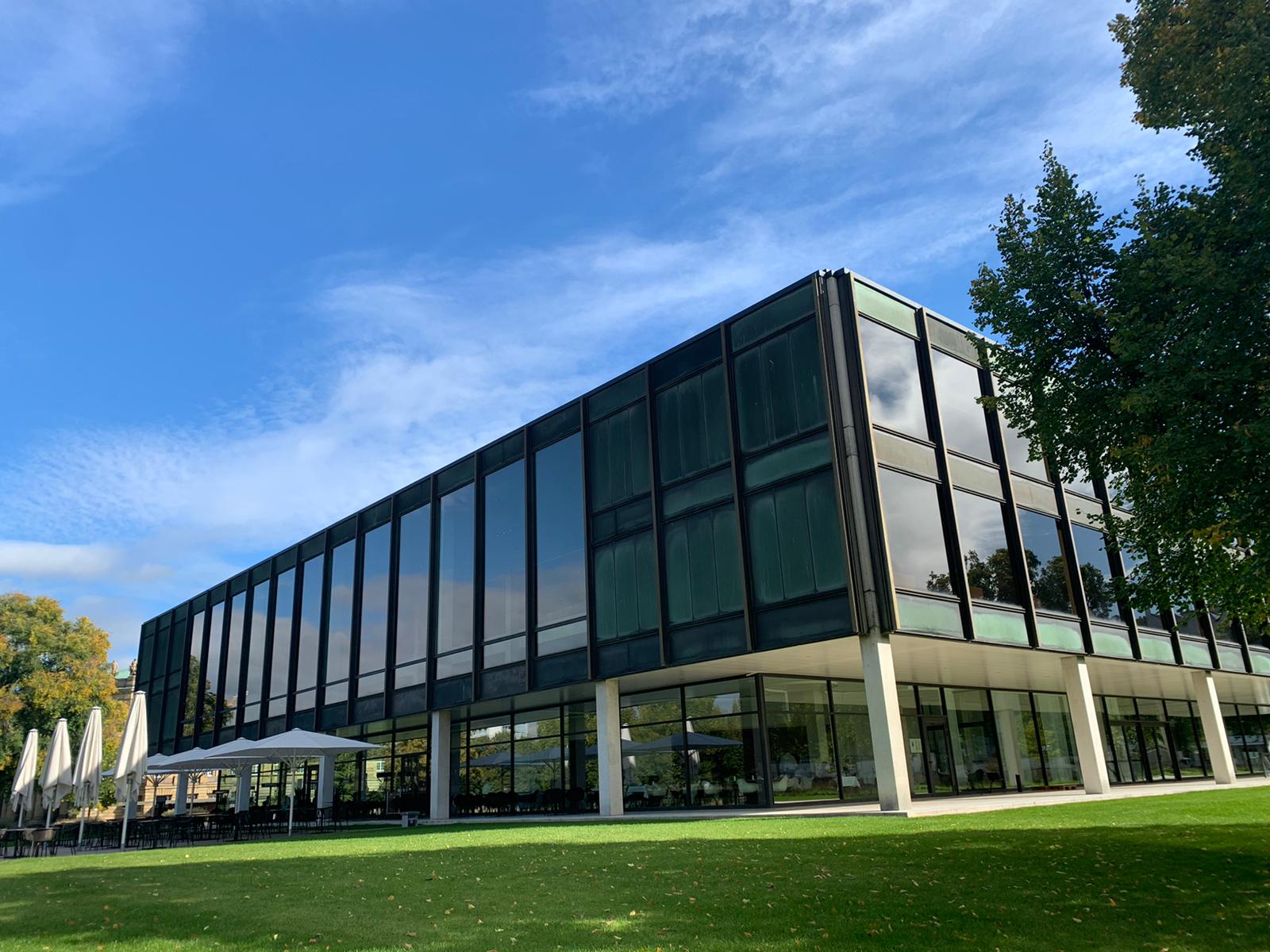 first new constructed state parliament (‘‘Landtag“) since the second world war
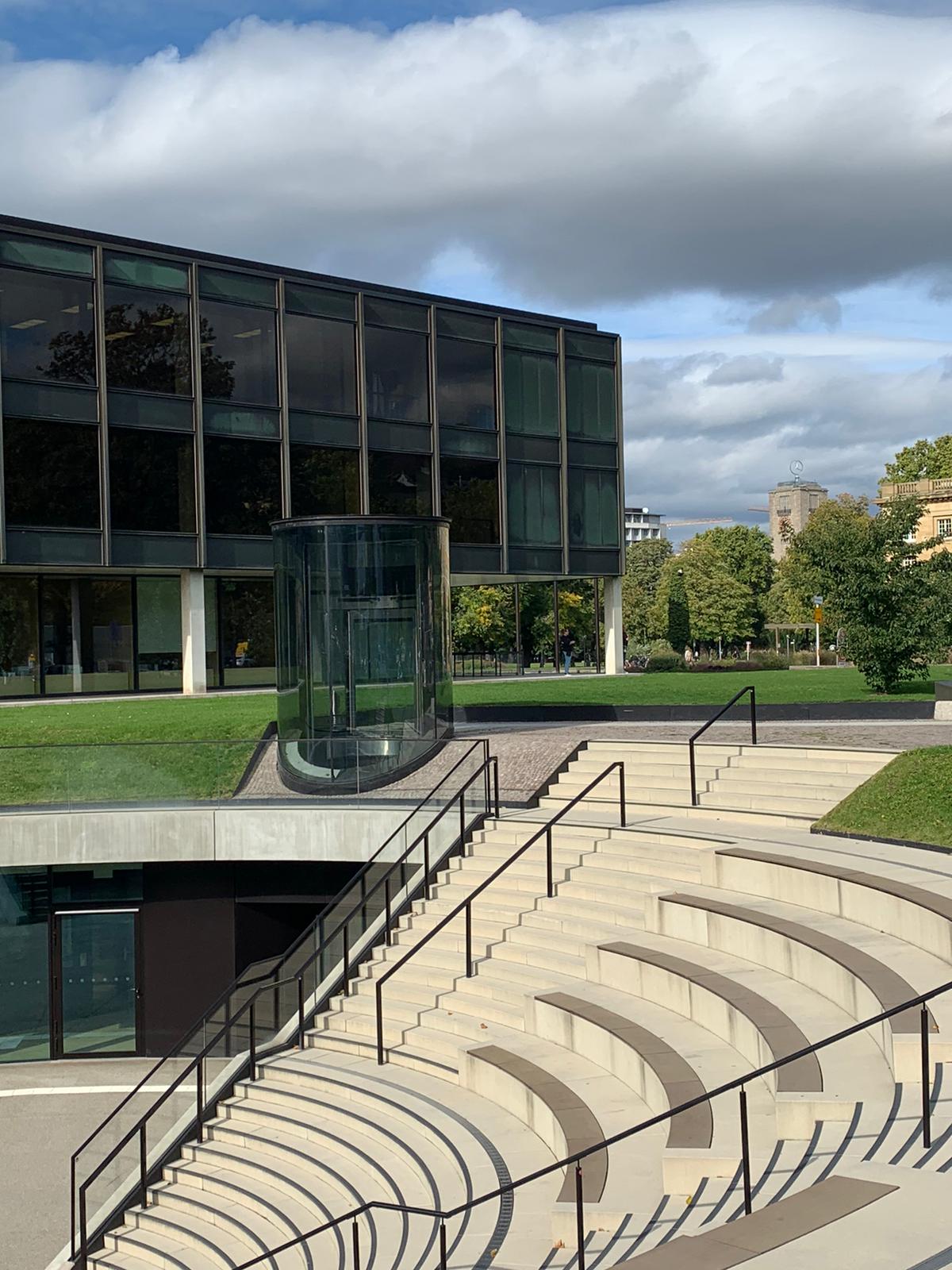 citizen- and mediacenter


location of press and political events
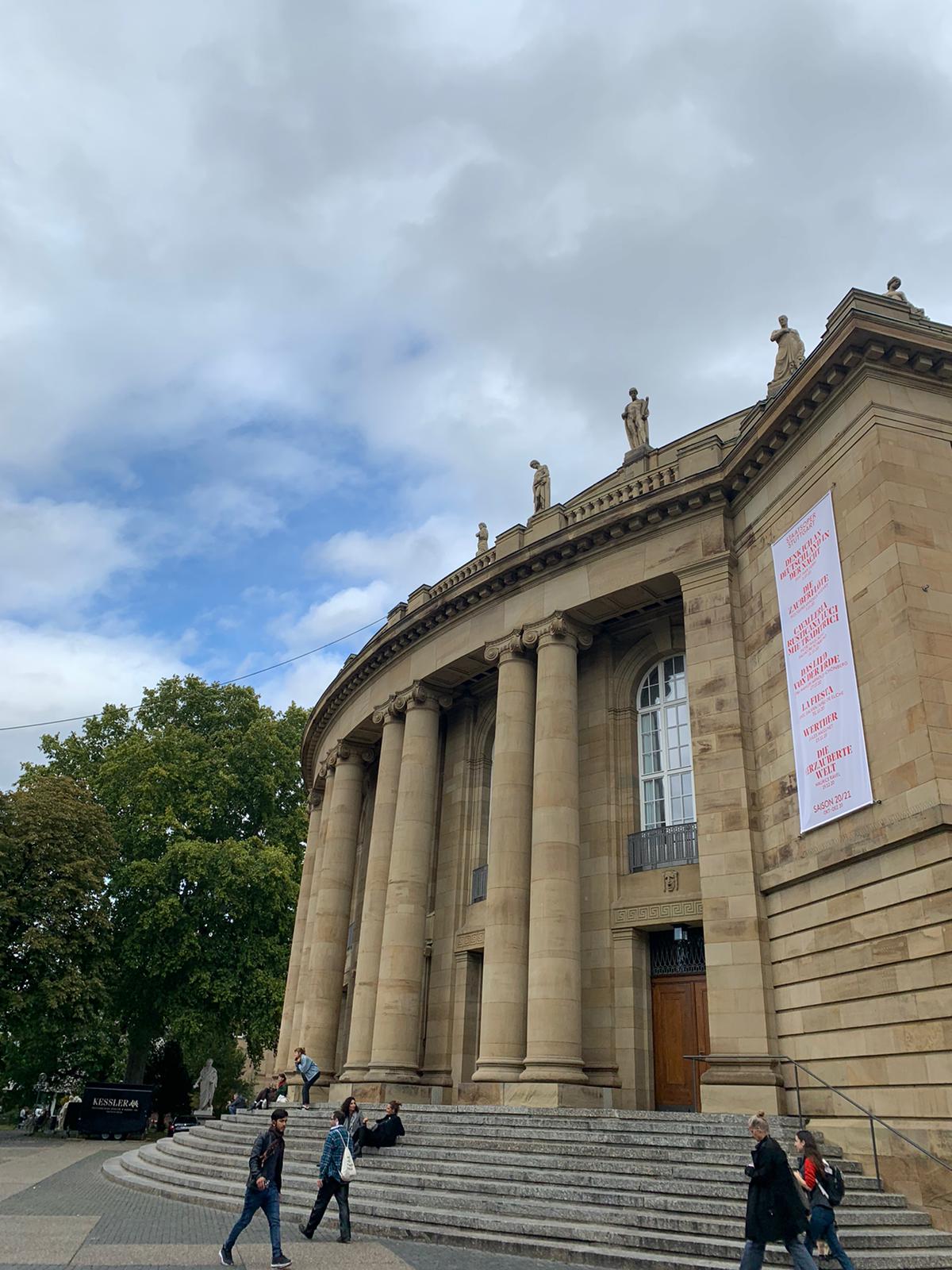 state theatre (‘‘Staatstheater“)
divided into opera, ballet & perfomance house
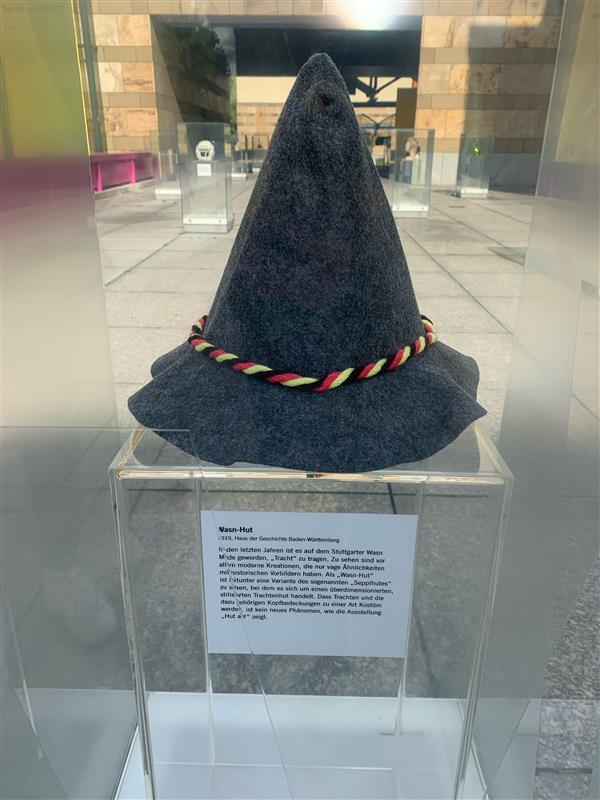 country‘s history museum (‘‘Haus der Geschichte“)
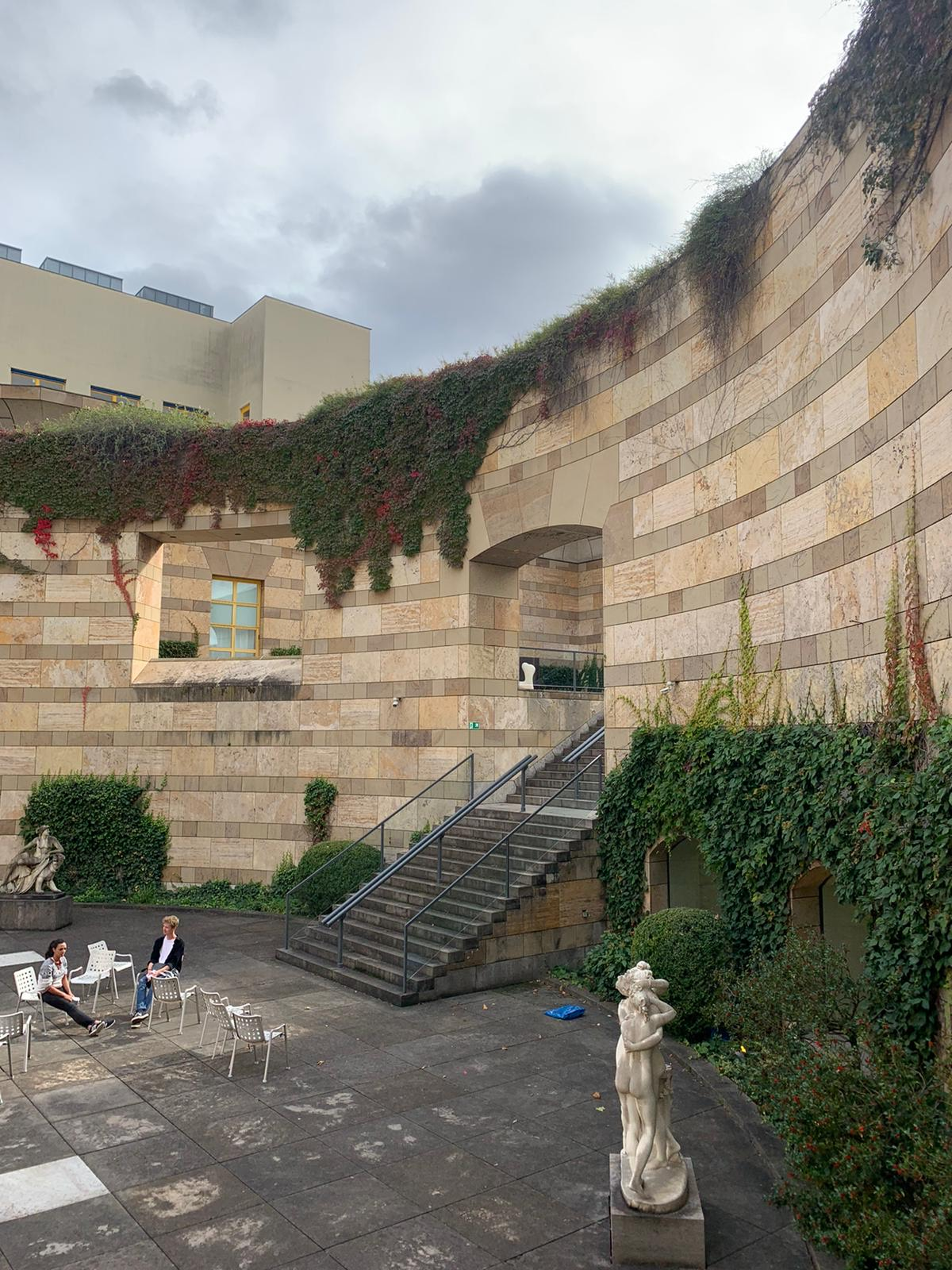 old building of   the art museum (‘‘Staatsgalerie“)


opened in 1843
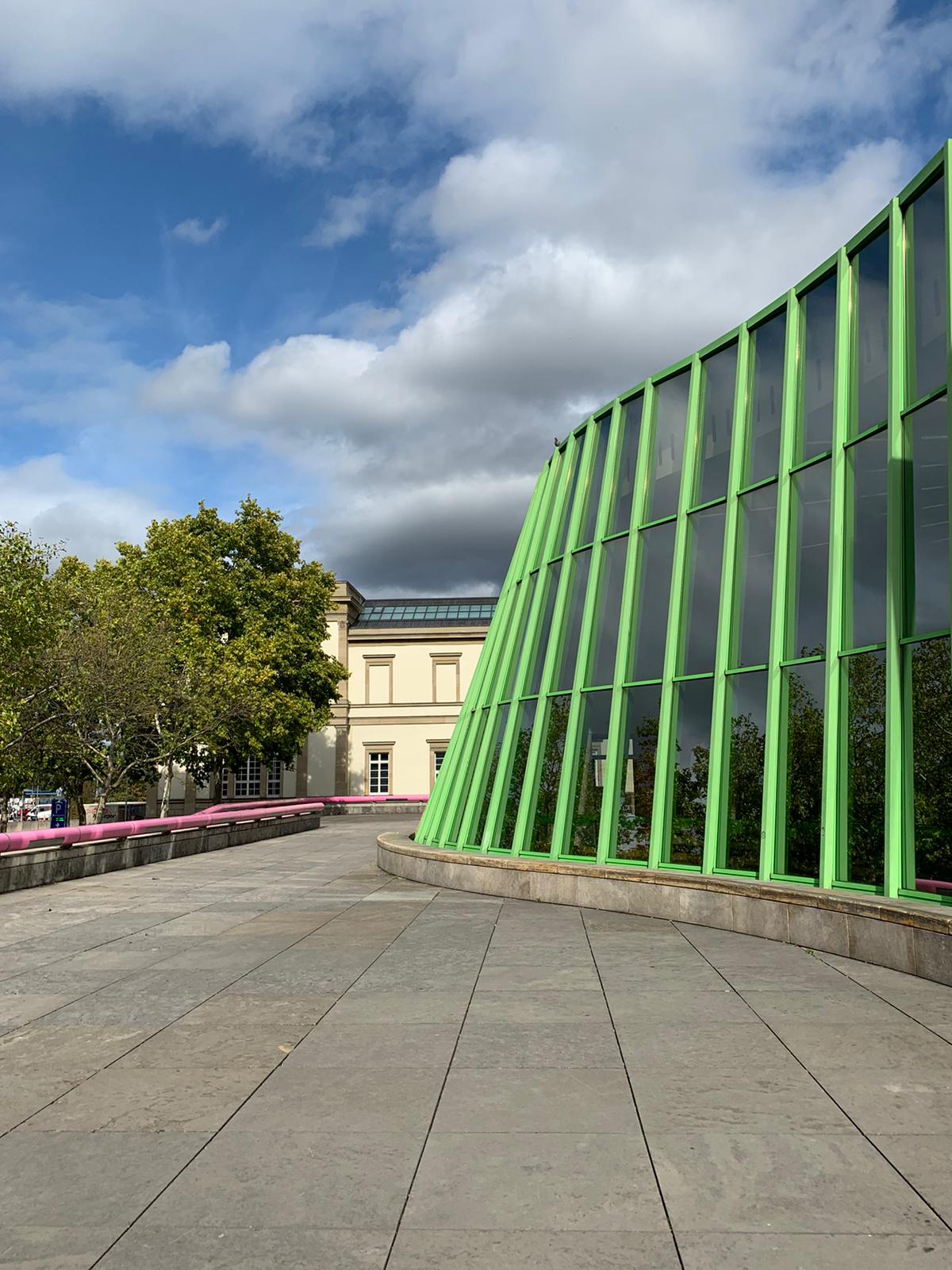 new building of the art museum  (‘‘Staatsgalerie“)


opend in 1984
Reconstruction plan
more nature (trees, plants,…)
additional road crossings 
expansion of cultural facilities
reduce traffic -> improve living conditions
Sources
https://www.bba-online.de/aktuell/meldungen/aufbruch-stuttgart-architekten-workshop/
https://www.stadtpalais-stuttgart.de/ueber-uns/konzeption-stadtpalais
https://www.landesarchiv-bw.de/de/landesarchiv/standorte/hauptstaatsarchiv-stuttgart/47272
https://www.wlb-stuttgart.de
https://www.landtag-bw.de/home/der-landtag/parlament/landtagsgebaude/haus-der-abgeordneten.html
https://www.stuttgarter-nachrichten.de/inhalt.kulturmeile-stuttgart-initiative-schlaegt-opern-neubau-und-reduzierte-b14-vor.04cf3552-dab9-4cbd-b7e8-5ce0f51db656.html
https://www.stuttgarter-nachrichten.de/inhalt.spaziergang-durch-stuttgart-1942-einmal-die-kulturmeile-auf-und-ab.5375a61a-d5a3-4341-a459-cf5bdc977b6b.html?reduc
Landtag-bw.de
https://www.staatstheater-stuttgart.de
https://stuttgart-meine-stadt.de
https://www.stadtlexikon-stuttgart.de
https://www.1000dokumente.de
https://www.freunde-der-staatsgalerie.de/
https://www.hdgbw.de/






Pictures made by Lena, Anabel and Conny 